Triangulated Irregular Network
Edge
Node
Face
1
3D Structure of a TIN
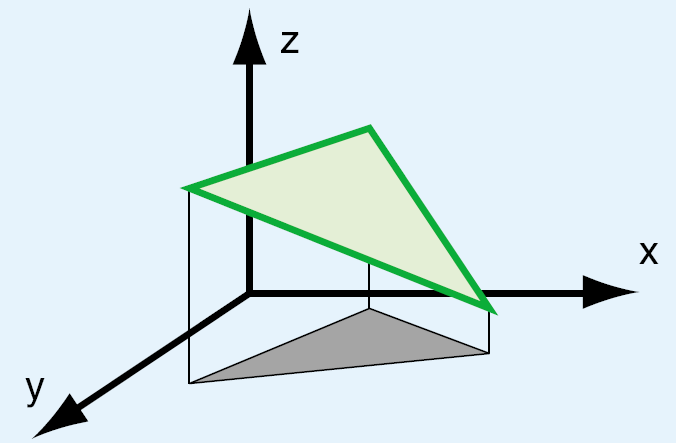 2
Real TIN in 3D!
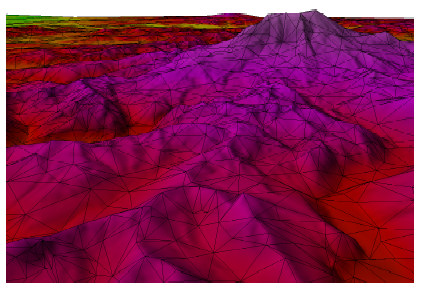 TIN with Surface Features
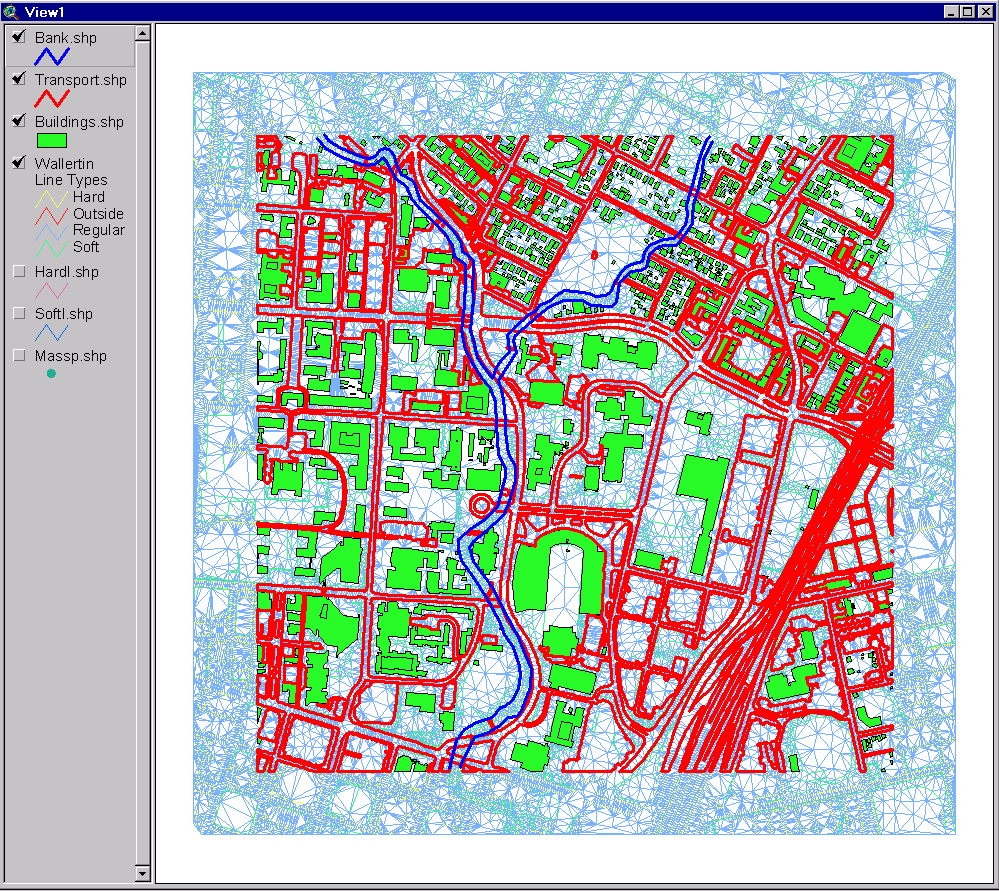 Classroom
UT Football
Stadium
Waller Creek
A Portion of the TIN
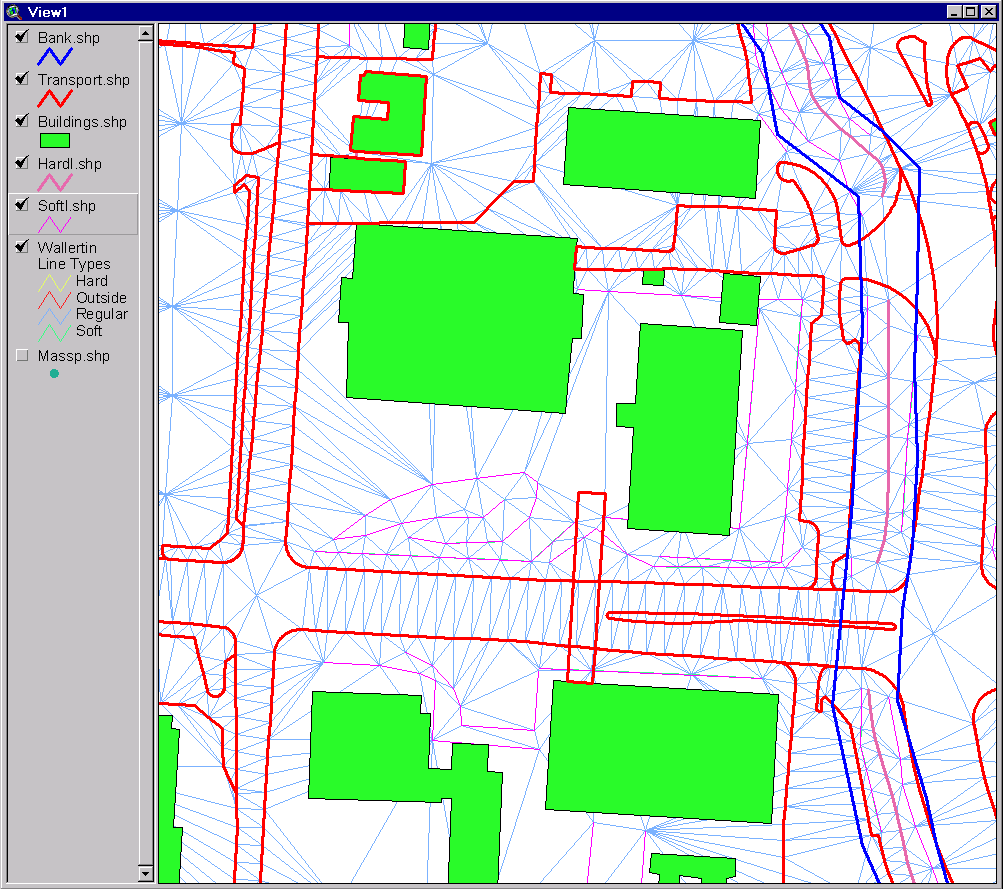 Input Data for this Portion
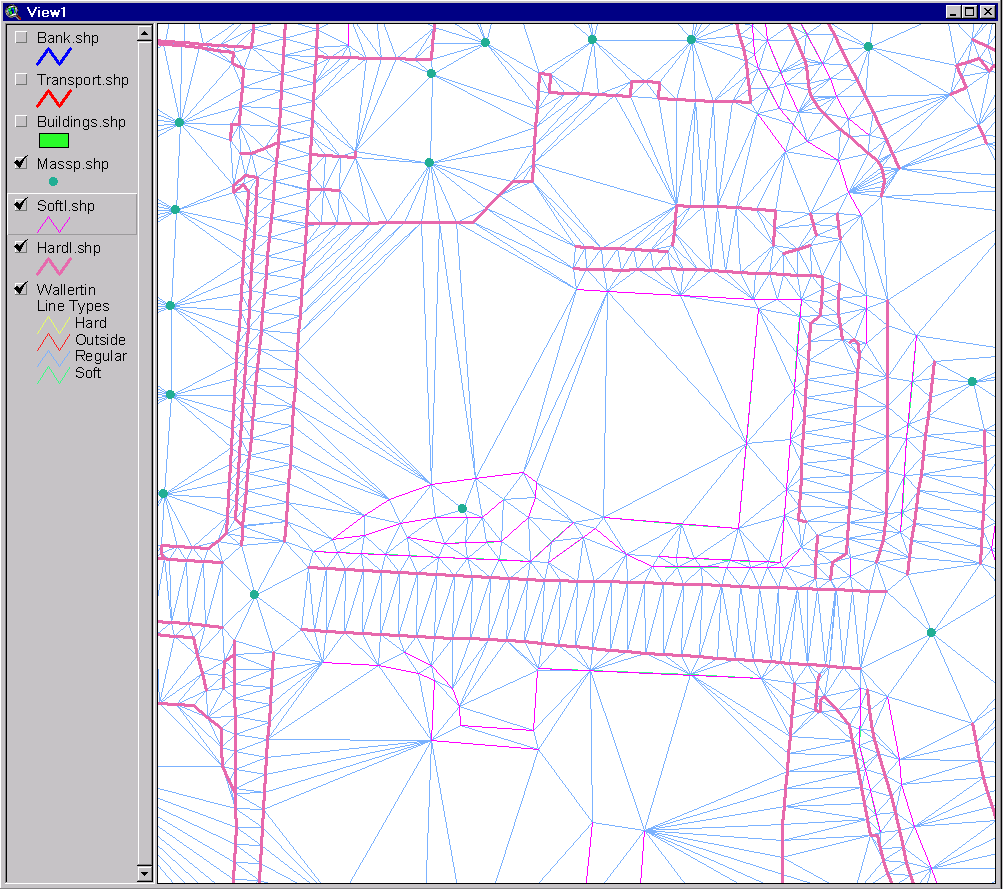 Mass Points
Soft Breaklines
Hard Breaklines
TIN Vertices and Triangles
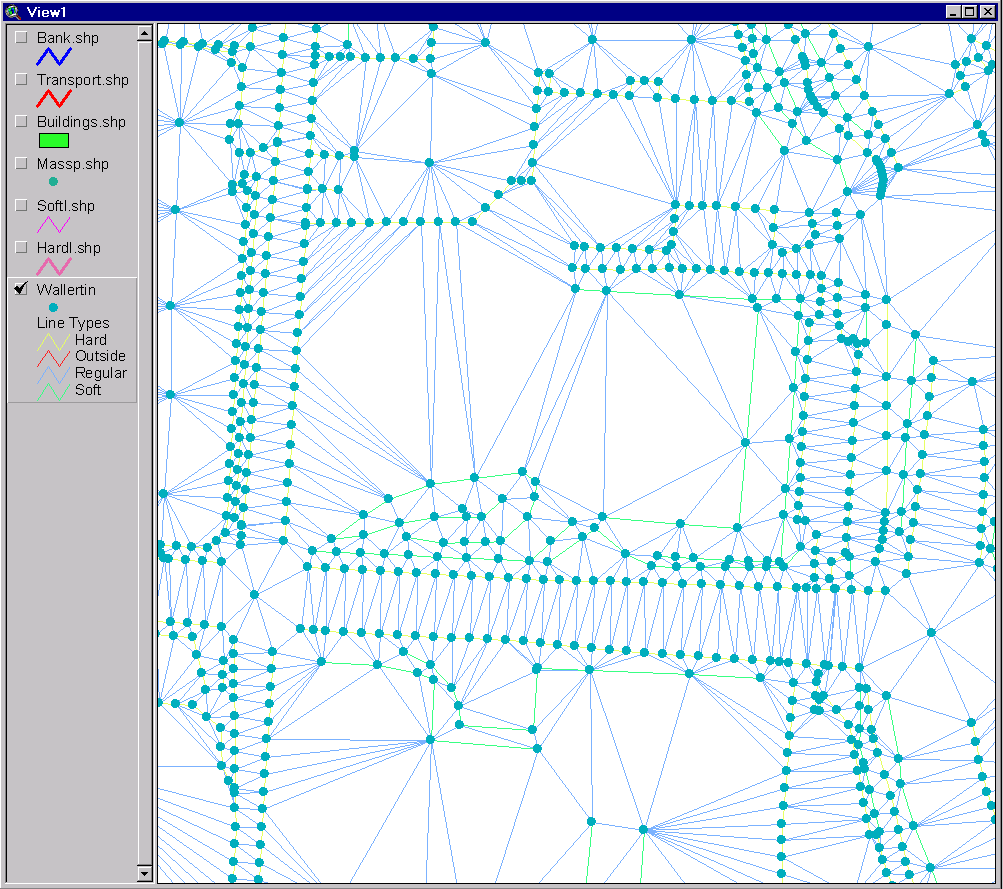 TIN Surface Model
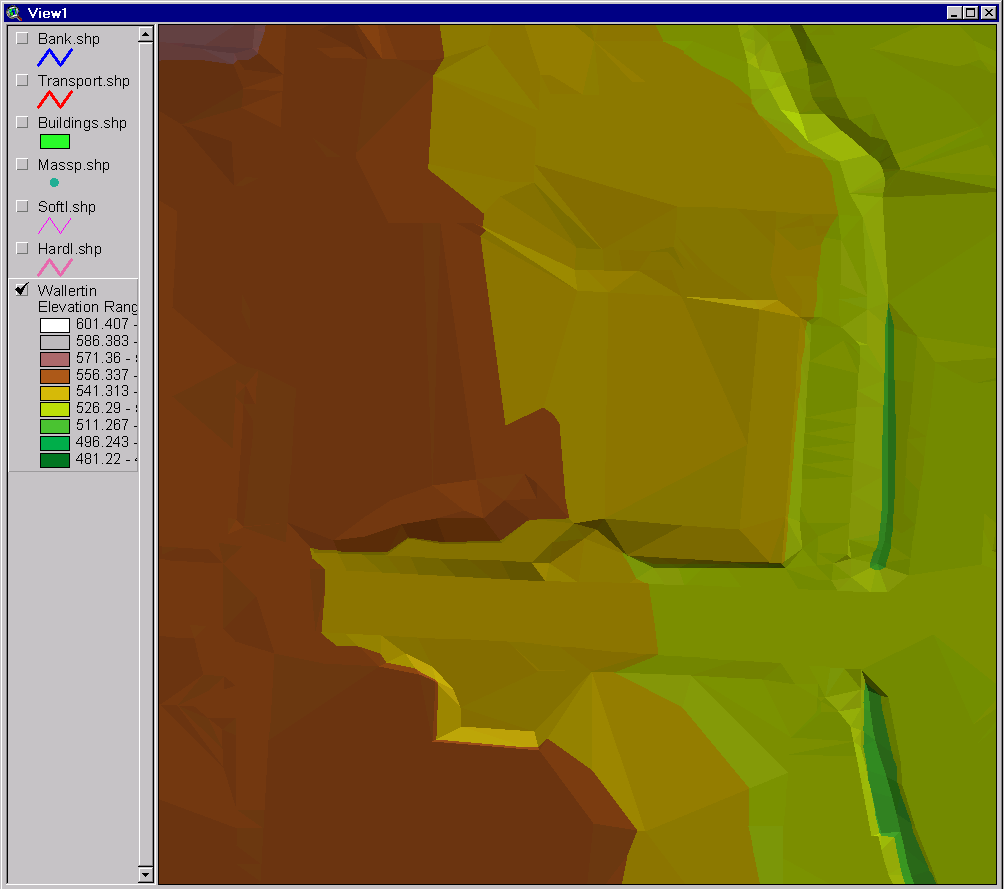 Waller
Creek
Street and
Bridge
3-D Scene
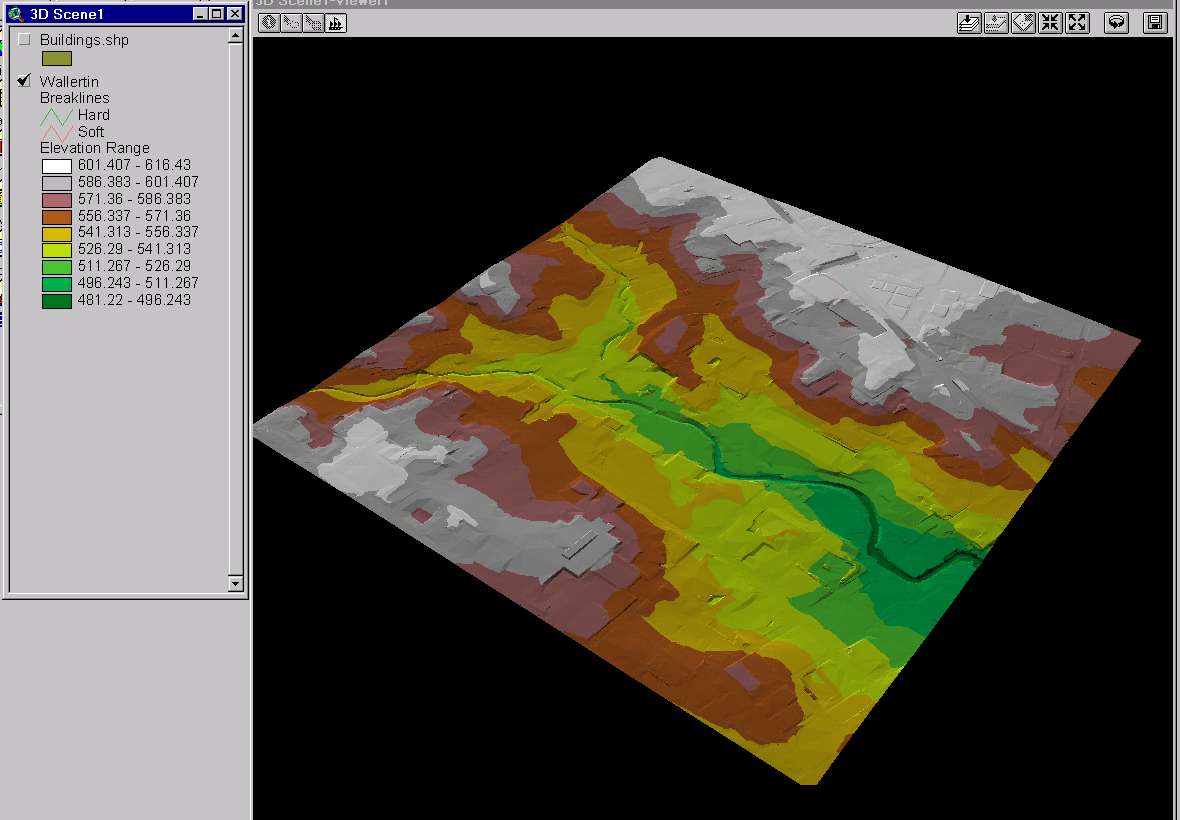 3-D Scene with Buildings
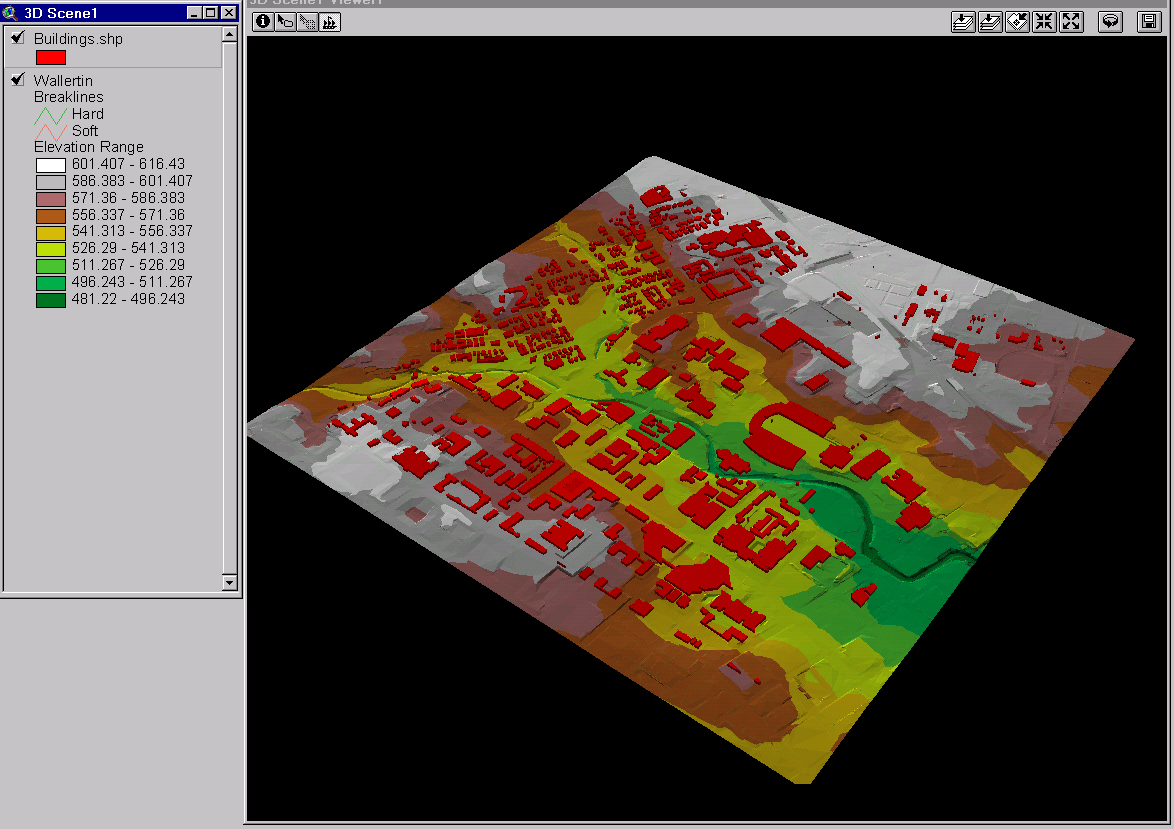 TIN as a source of cross-sections
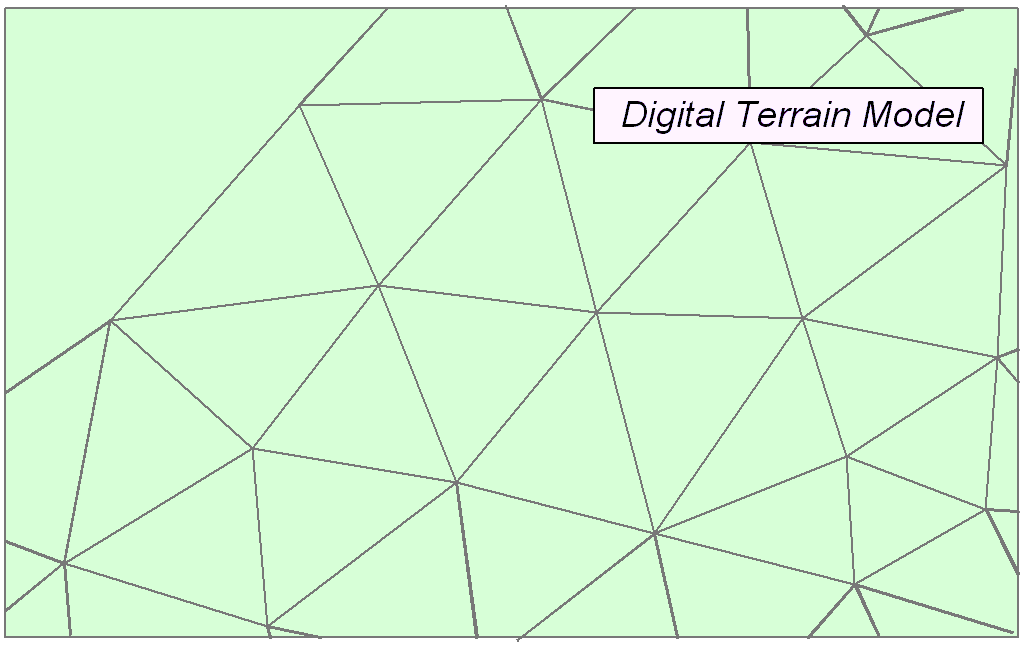 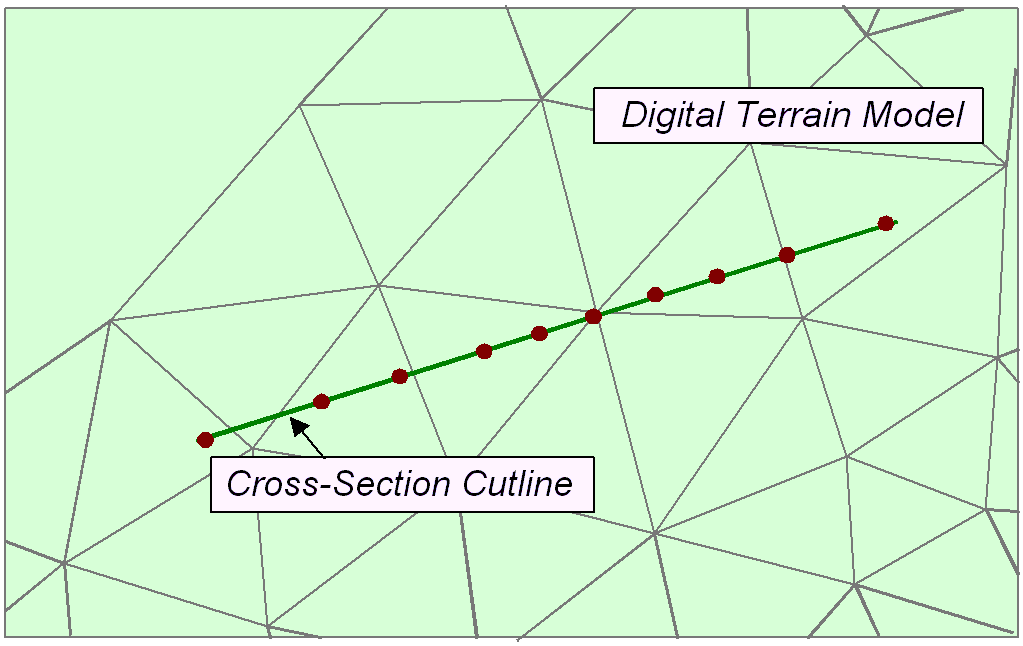 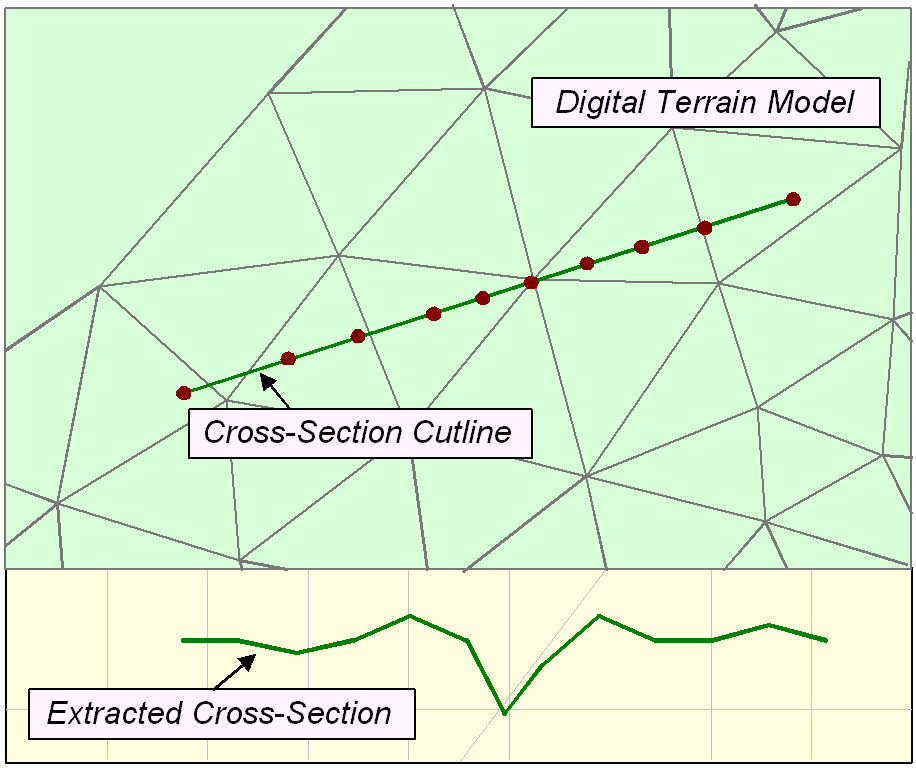 11
CrossSections
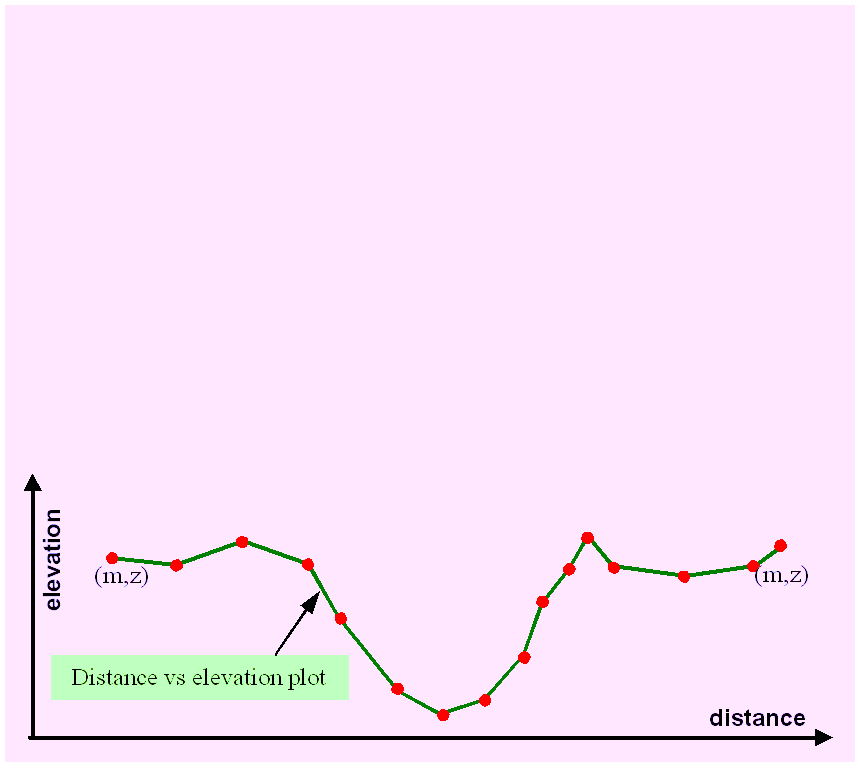 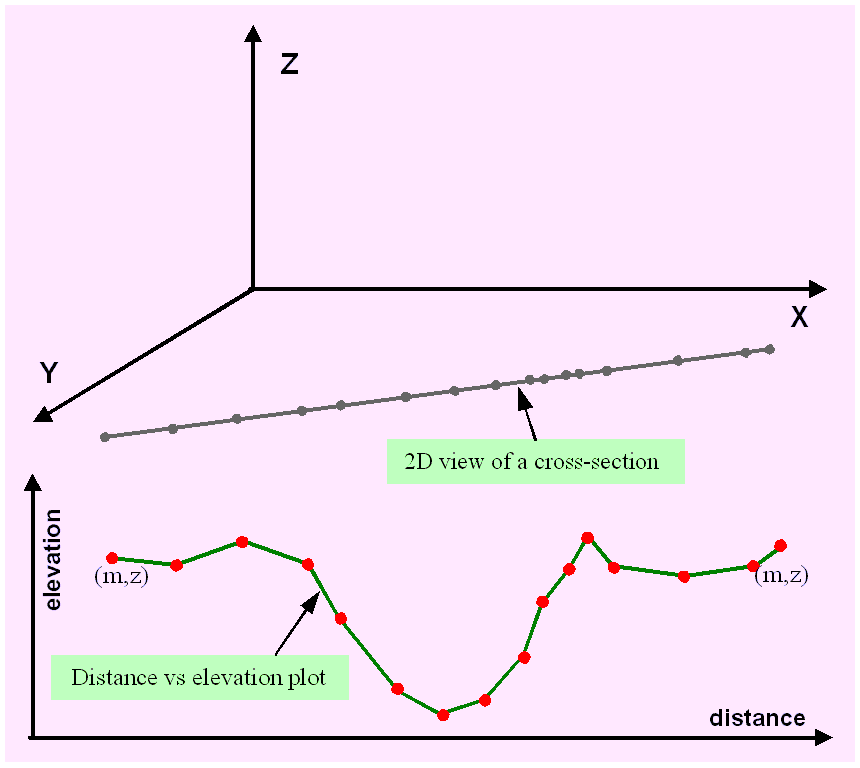 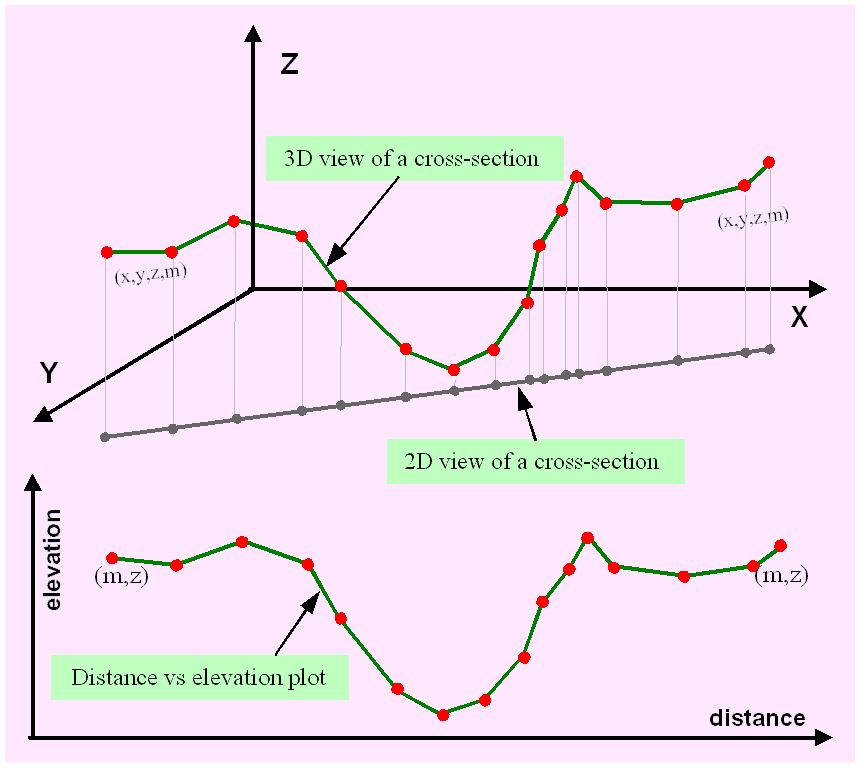 12
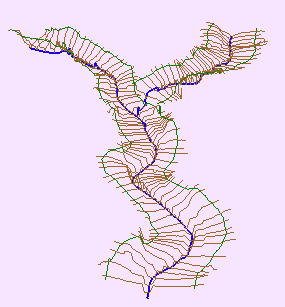 Direction of Flow
Channel
Cross-Section
Channel and Cross-Section
13
HEC GeoRAS
A set of ArcGIS tools for processing of geospatial data for 
Export of geometry HEC-RAS 
Import of HEC-RAS output for display in GIS
Available from HEC at http://www.hec.usace.army.mil/software/hec-ras/hec-georas.html
An old tutorial on using GeoRAS for Waller Creek with ArcView 3.x is available at: http://www.crwr.utexas.edu/gis/gishydro01/Class/exercises/georas.html
14
Hydraulic Modeling with Geo-RAS
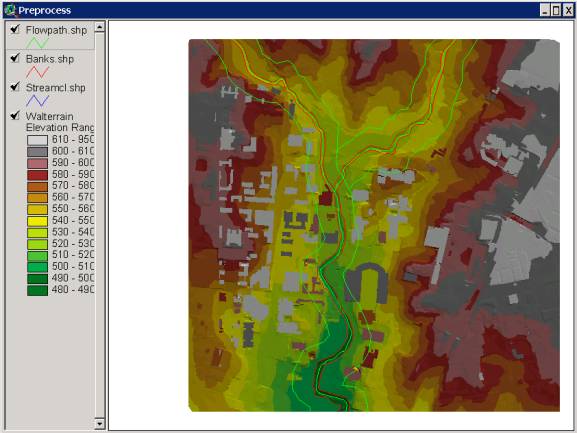 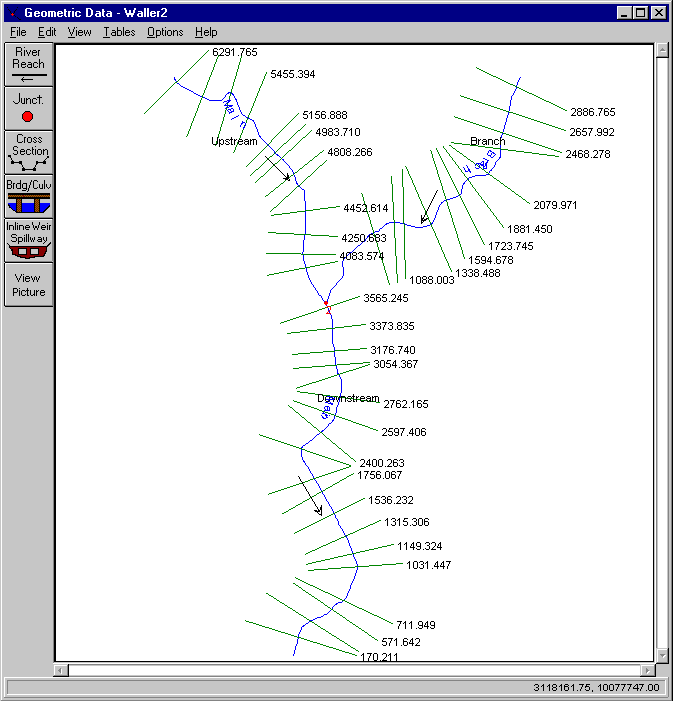 GIS data
HEC-RAS Geometry
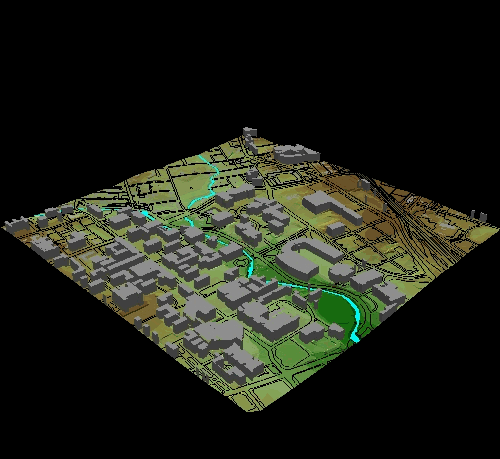 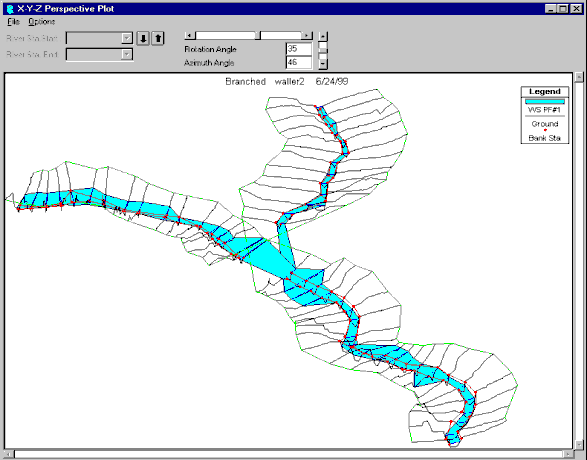 HEC-RAS Flood Profiles
15
Flood display in GIS
Hydraulic Modeling with HEC-RAS
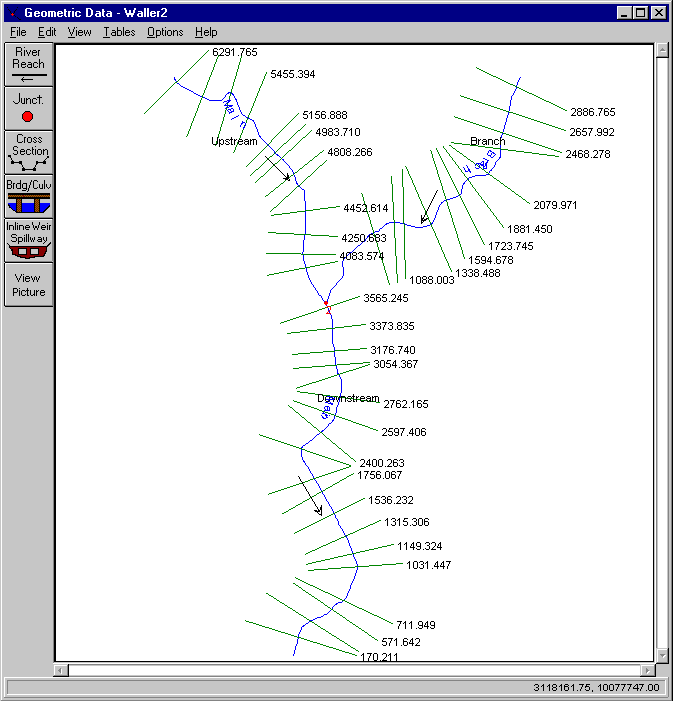 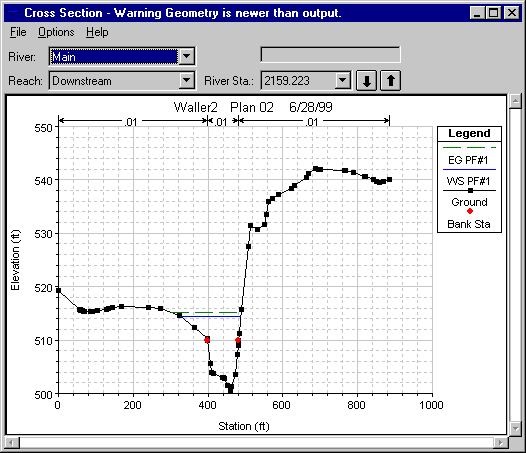 Cross-section extracted
  from the TIN.
RAS stream geometry.
[Speaker Notes: HEC-RAS schematic with the stream centerline and the cross-sections we defined in GIS. We can appreciate in each cross-section the banks and water elevation (once calculated).
The primary procedure for computing water surface profiles between cross-sections used for steady gradually varied flow is the standard step method (based on iterative solution of the energy equation from downstream -water elevation- to upstream).]
Hydraulic Modeling with HEC-RAS
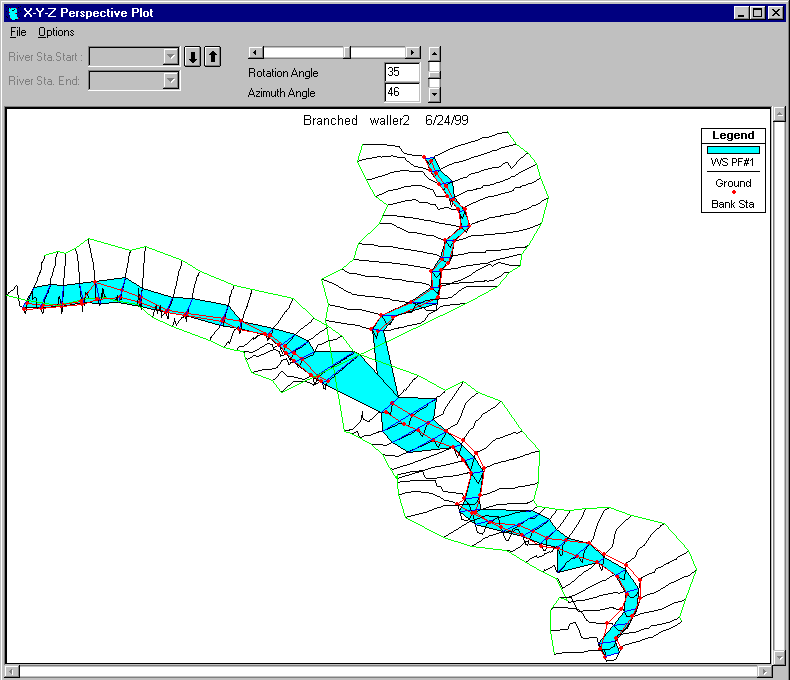 Resulting water
   elevations.
[Speaker Notes: The output of the model comes in two primary forms:  a graphical xyz perspective plot, and in ASCII text format.
At this point, the hydraulic engineer would typically return to the original contour maps showing the cross-sections, and plot the water elevations.  In this manner, the floodplain extent is determined.  This could quickly become tedious if the goal is to evaluate different flow scenarios. However, we can use AVRas and export the water elevations into GIS and accomplish the floodplain delineation automatically.]
Floodplain Mapping
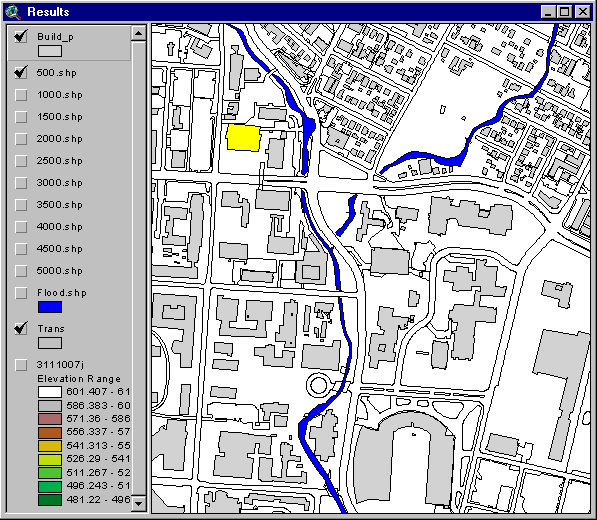 Floodplain for
   500 cfs.
[Speaker Notes: Overlapping  Buildings and Transportation layers helps identify affected areas.
The user can click anywhere on the inundated area and determine water depth.]
Floodplain Mapping
2-D floodplain
  animation
  (500 – 5,000 cfs).
[Speaker Notes: Or you can make animated gifs like this one showing the effect when the flow varies from 500-5000 cfs.]
Floodplain Mapping
3-D floodplain
  animation.
[Speaker Notes: Finally, you can also create 3D animations that give you a more realistic vision of the study area.]